7 Insider Tips to 
Late-Stage College Planning
bb
Chris Wills
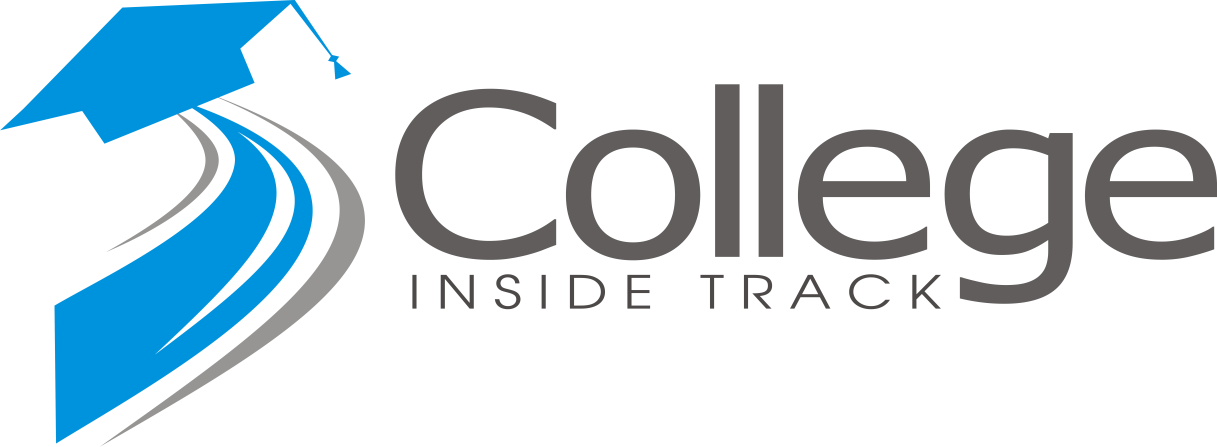 CollegeInsideTrack.com
651 269-2602
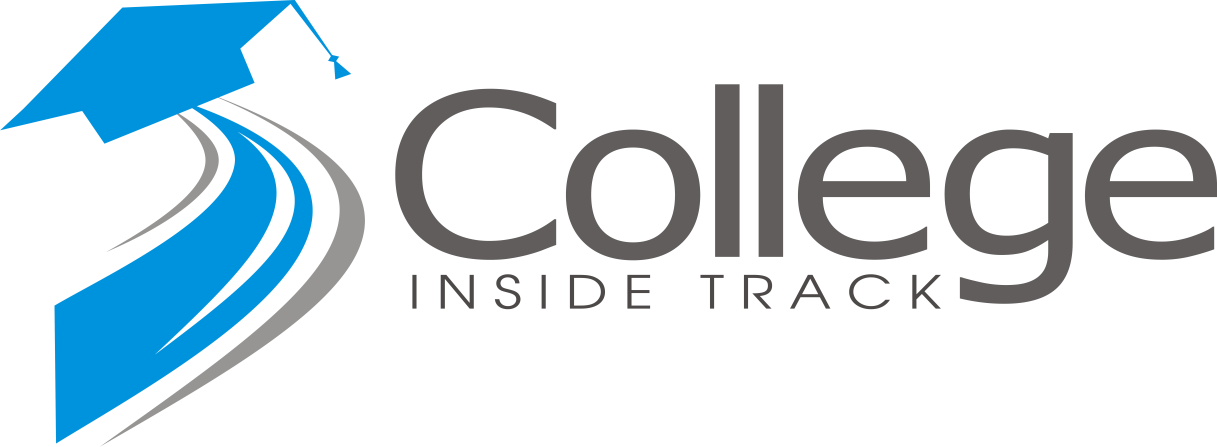 Saves families an average of $75,488 off college sticker price
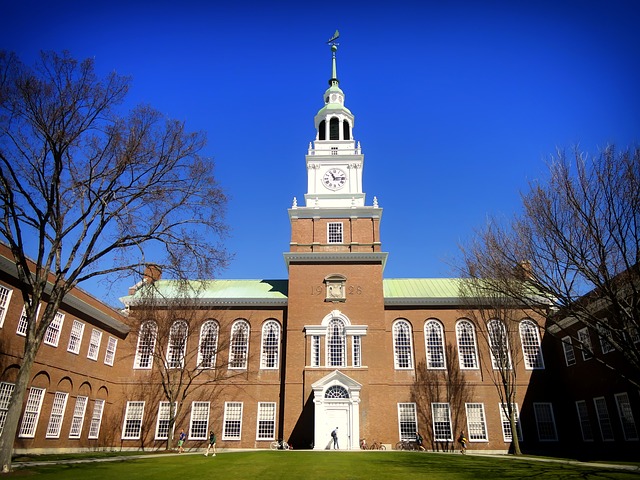 >
529
Late-stage college planning is a significant opportunity to provide value to your clients
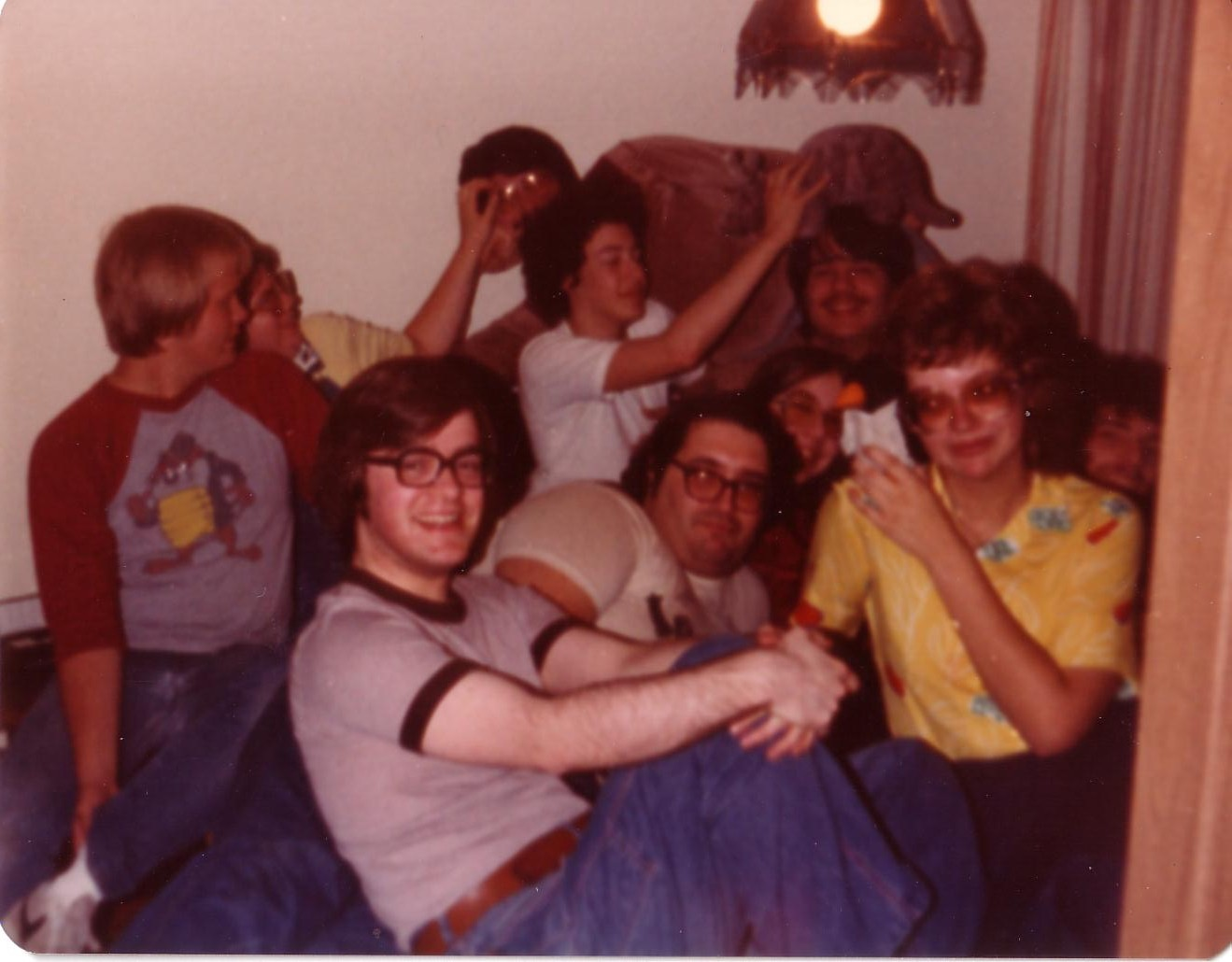 College is different than when we went to school
Quiz
Since 1987, how much has tuition increased at the University of Minnesota?
28%
77%
215%
570%
The numbers on my calculator don’t go that high
U of M Tuition Increase since ‘87
570%
Private College Tuition Increase
360%
NYU: $70,444
Drexel University: $69,489
Sarah Lawrence U: $67,130
Carleton: $64,420
Macalester: $61,853
St. Thomas: $54,133
St. Ben’s (MN): $53,477
University of MN: $26,304
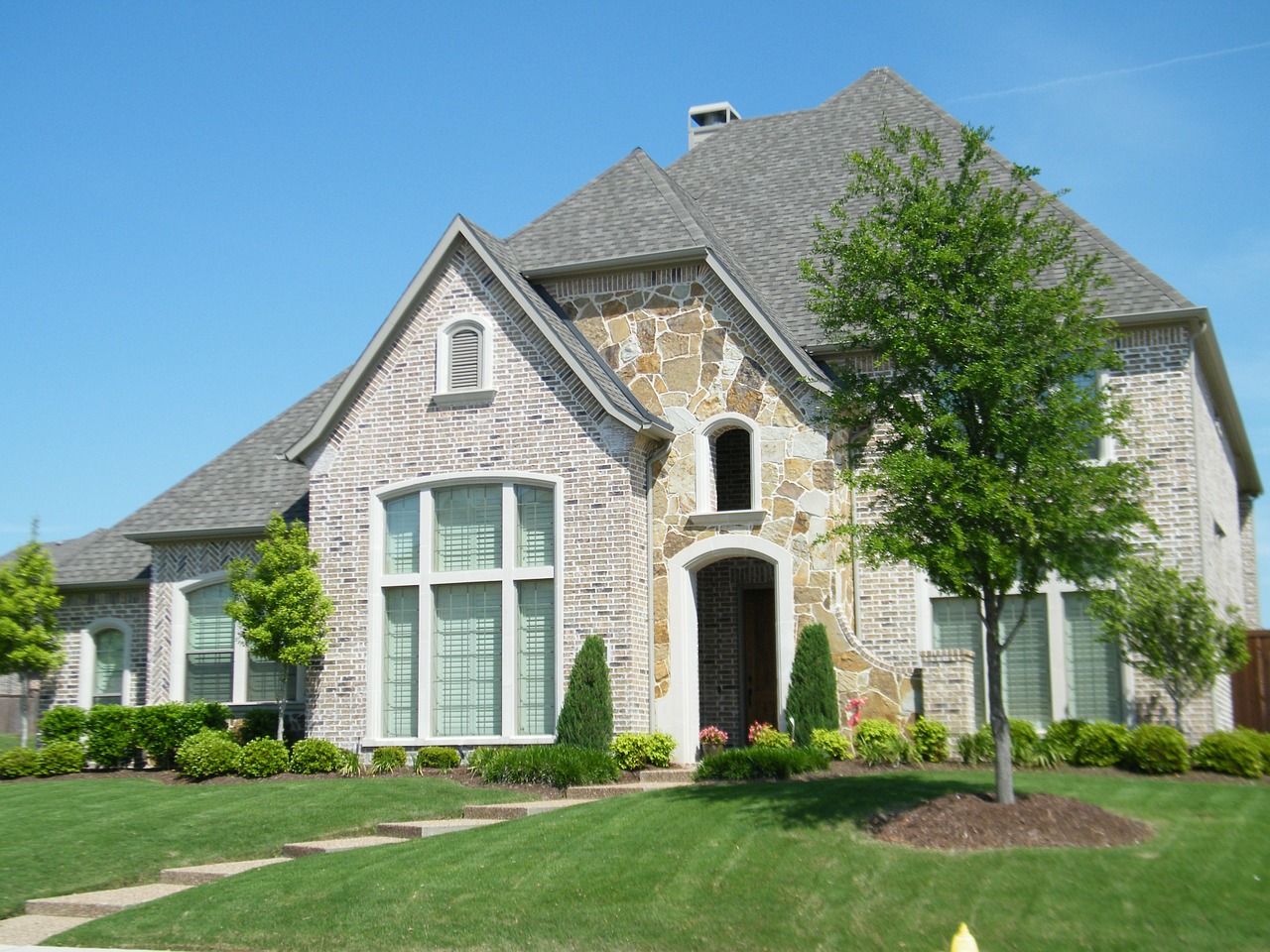 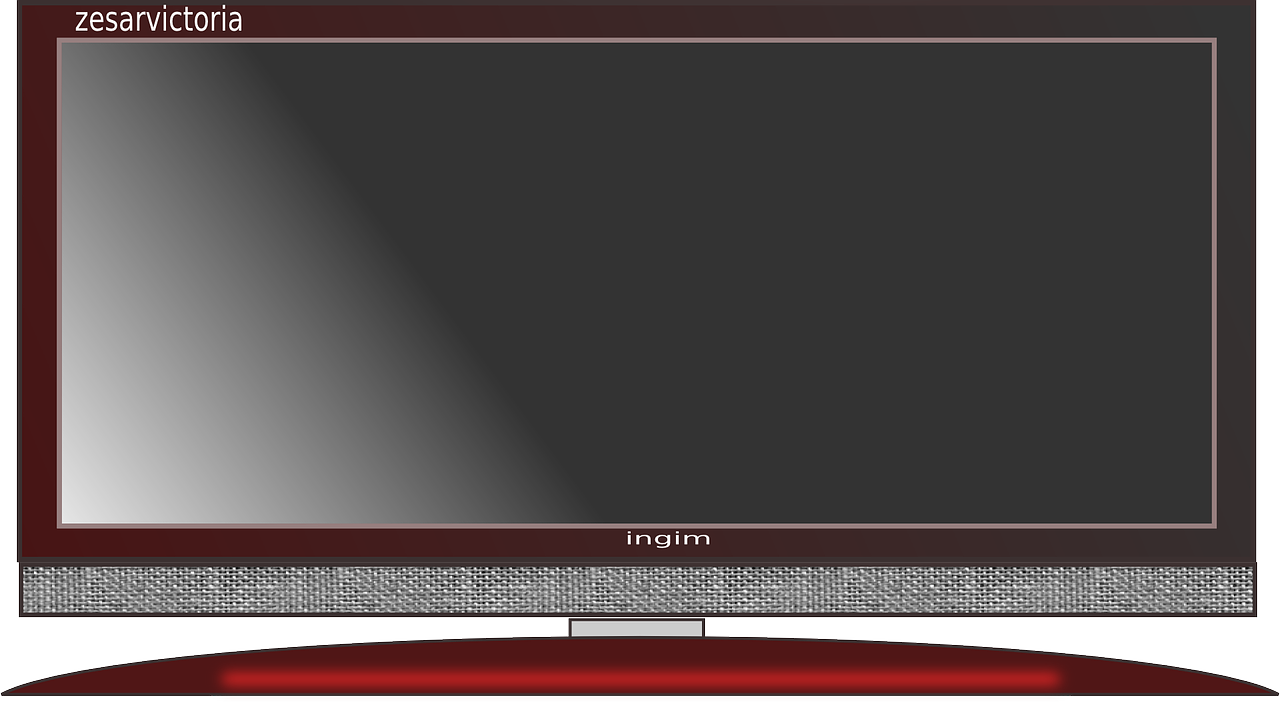 There is no purchase 
as significant as college that people know so little about
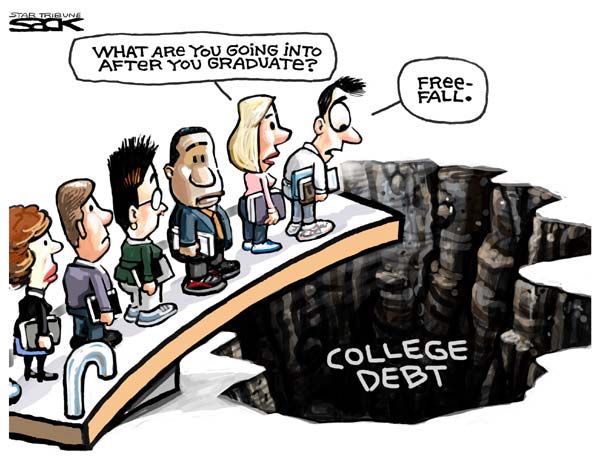 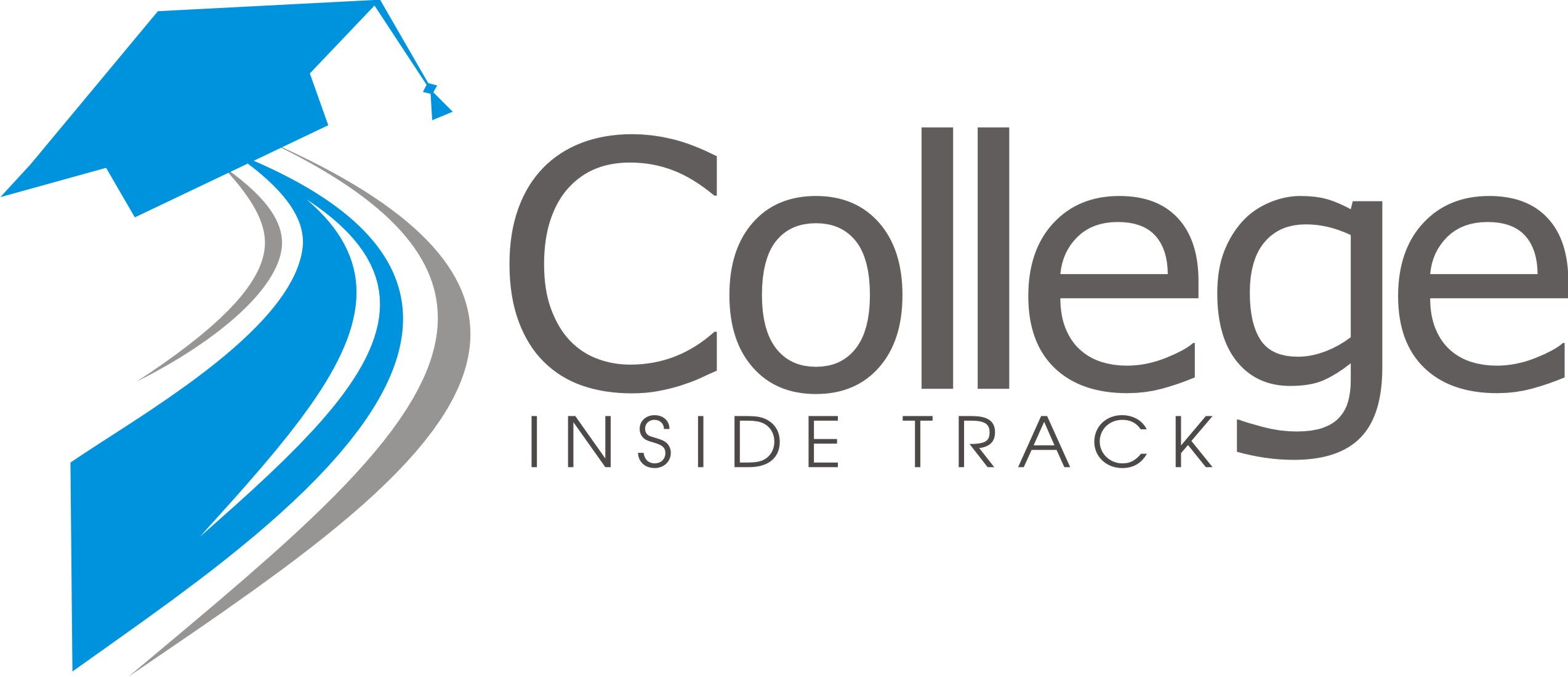 Average family college debt:
$48,000+ in loans
Includes student & family
What Will College Cost?
1986 annual cost: $5,000 to $13,000

2016 annual cost: $20,000 to $70,000

2025 annual cost: $53,000 to $102,000
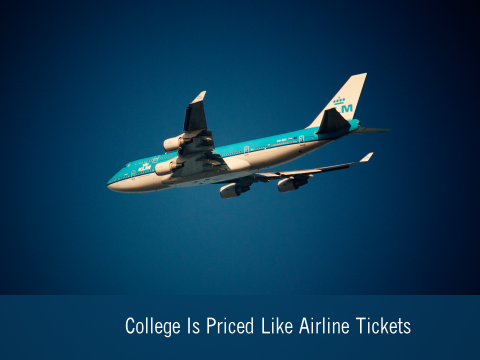 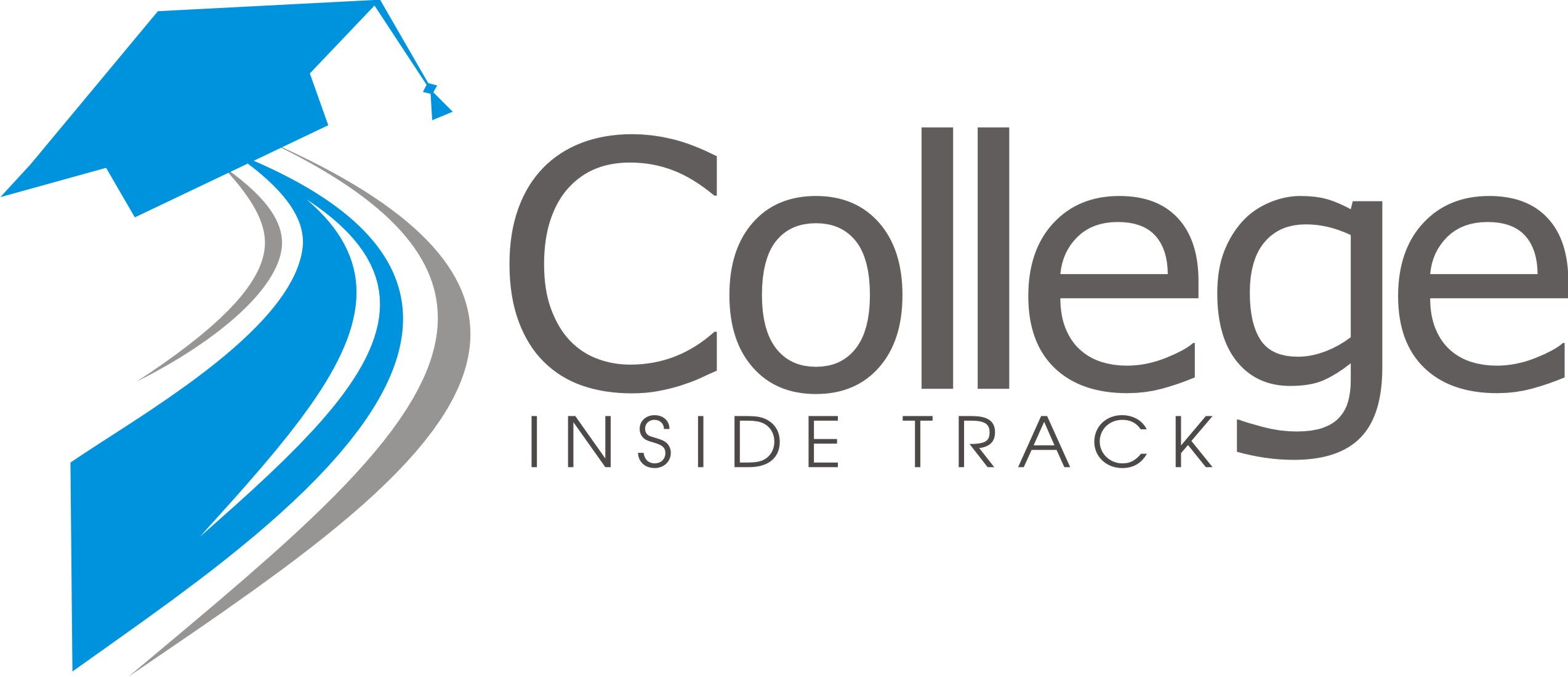 2 Types of Aid
1. Need-based aid

2. Merit aid
2 Need-based aid forms
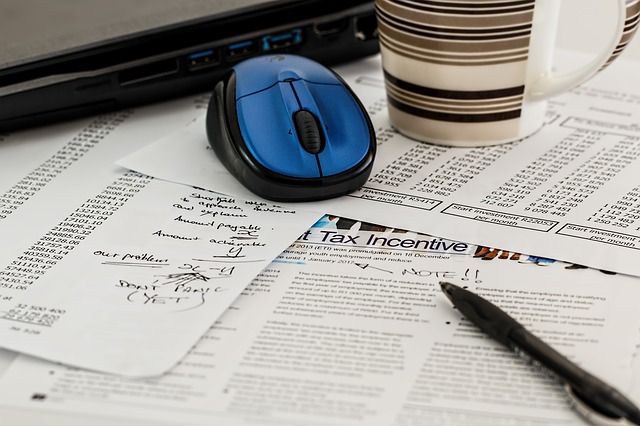 FAFSA vs. CSS/Profile
Expected Family Contribution (EFC)
Biggest Influencers of Financial Aid
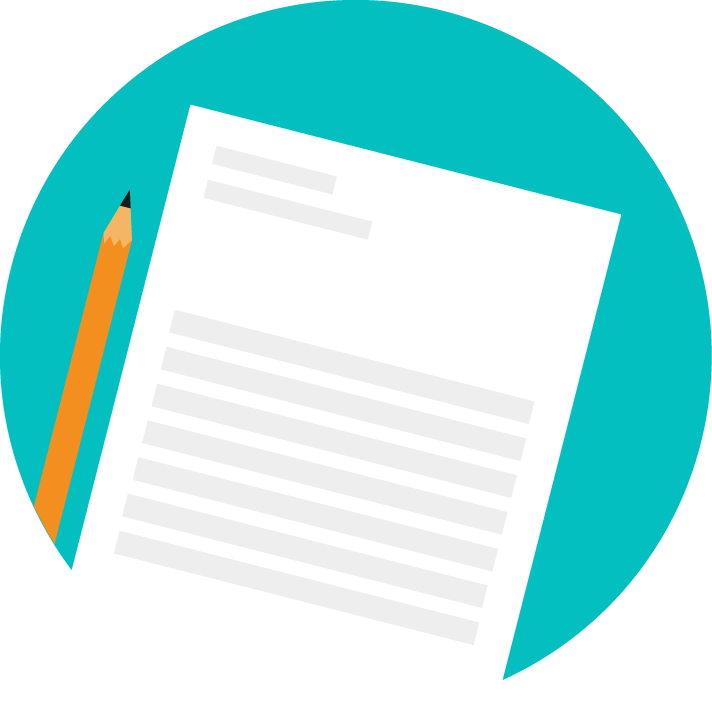 Income from tax return
Parent non-retirement assets
Number of children in college
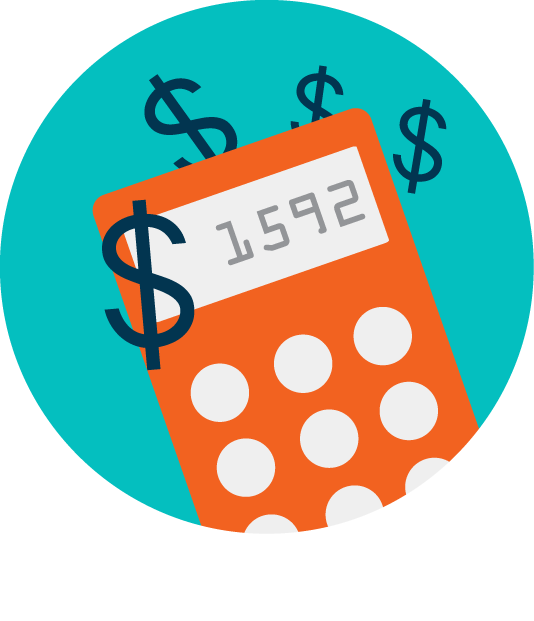 Children’s assets and income (UGMA/UTMA, Grandparent donations)
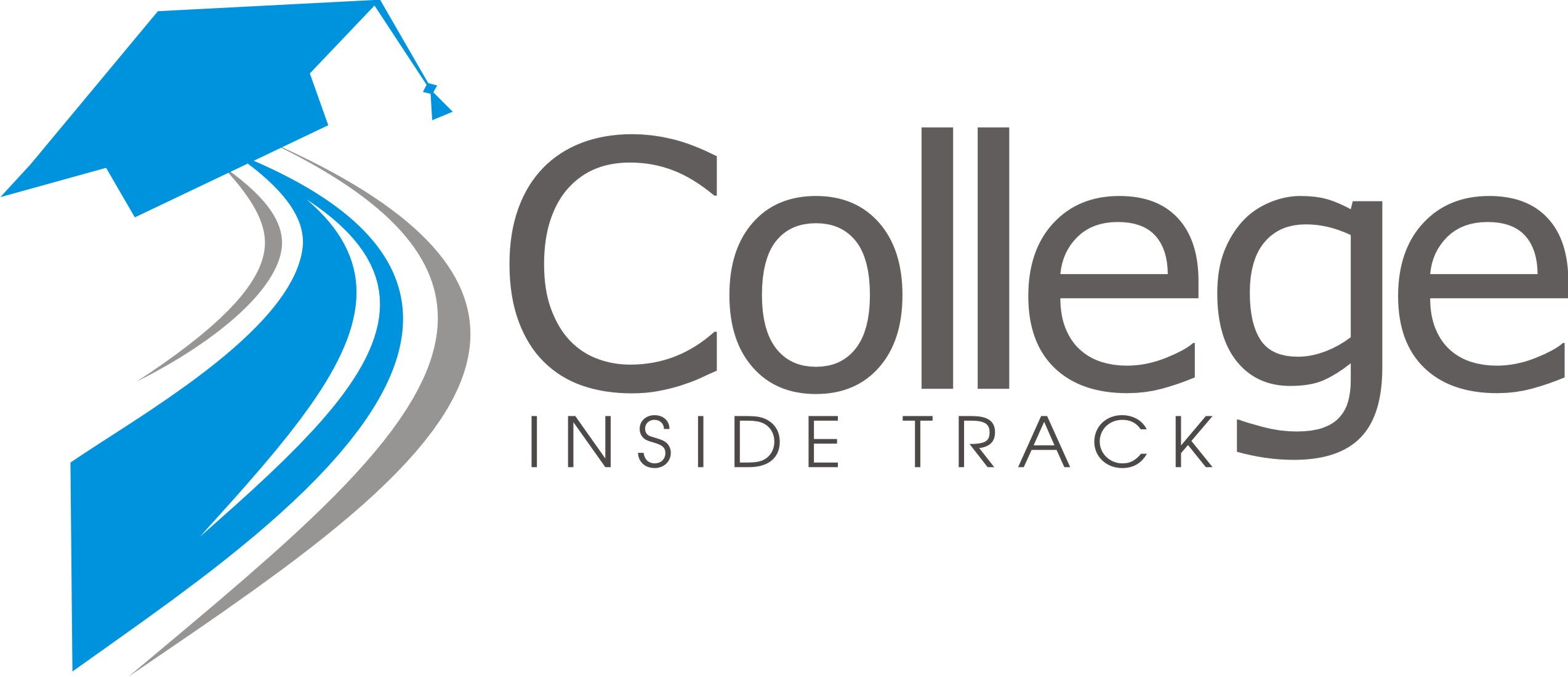 Tip #1
If need-based aid is an option, move assets out of child’s name

Child assessed @ 20%
Parent rate is 5.64%
529 plans are assessed at parent’s rate, UGMA/UTMA at child’s rate
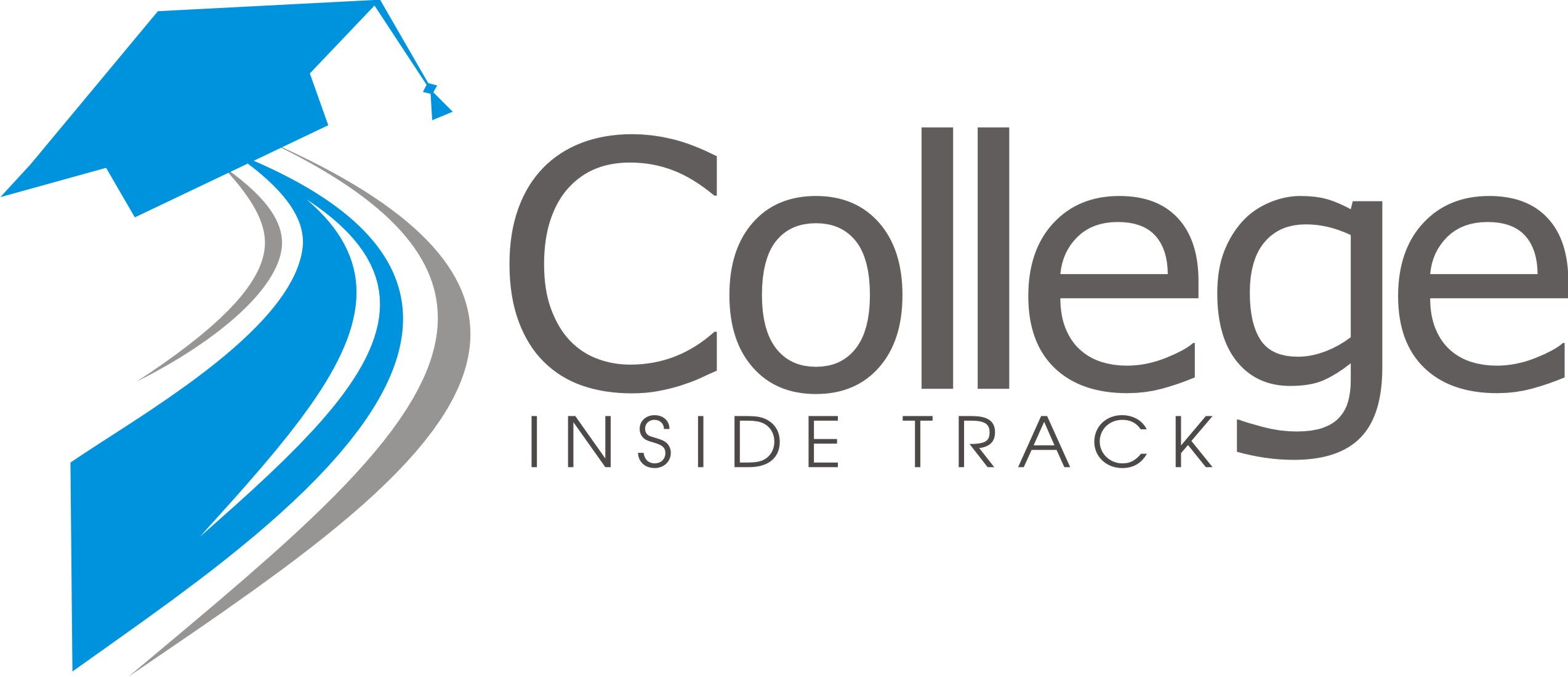 Tip #2
Review financial aid forms for accuracy
42% contain errors that cost a family money
FAFSA-Your primary residence and your retirement are not counted as assets (CSS/Profile is different)
Merit Aid
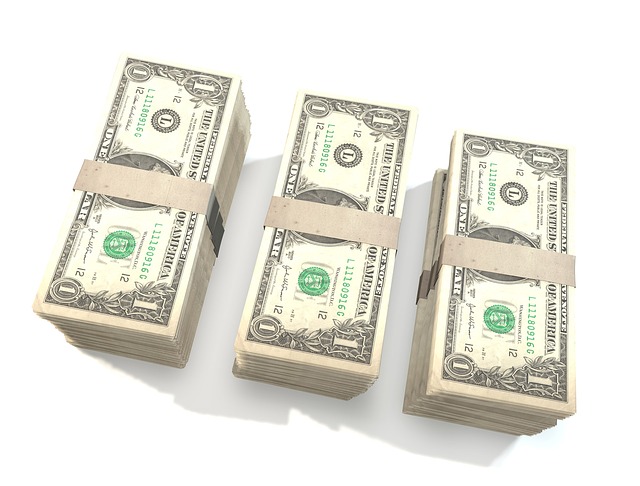 AP, PSEO, standardized test scores, GPA, sports, etc.
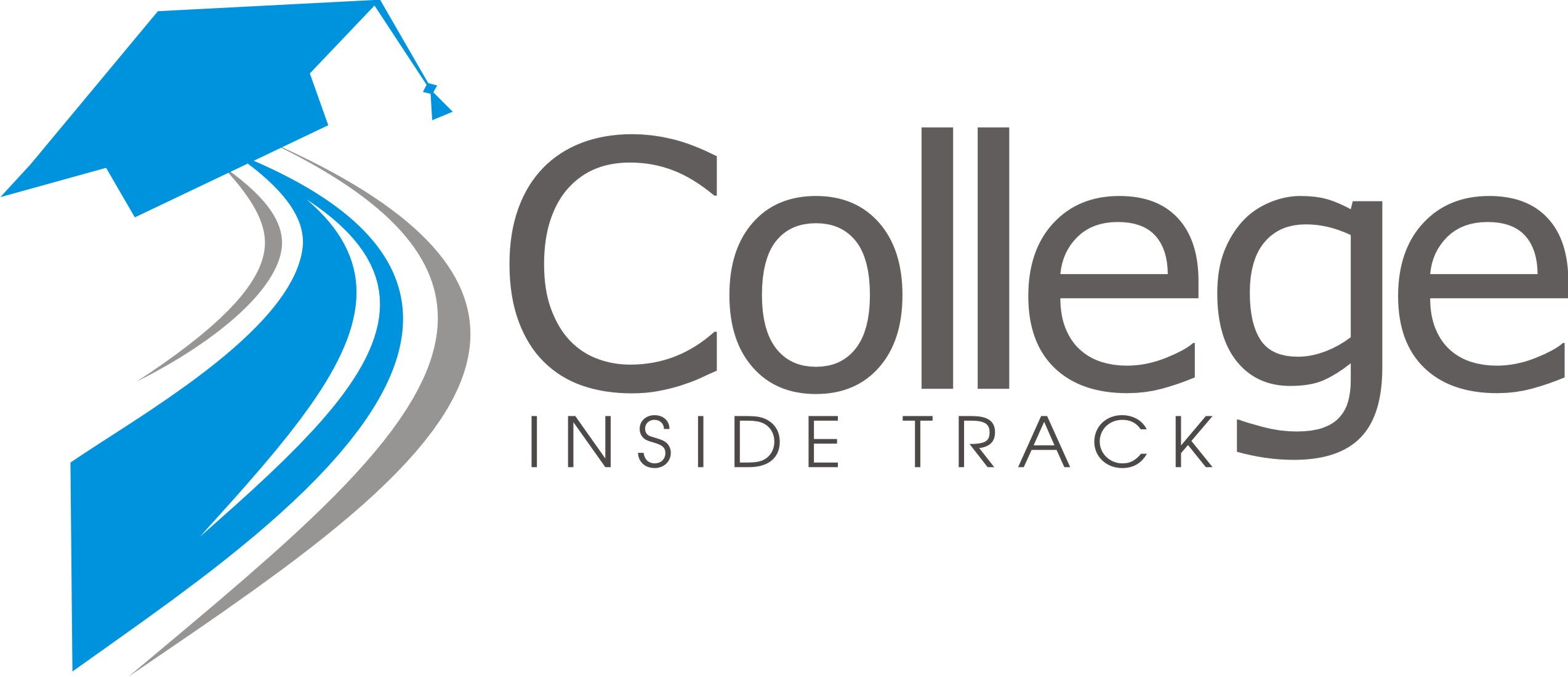 Tip #3
To get the most merit aid, spend the majority of your time finding the right college 
(not private scholarships)
Scholarship/Grant Sources
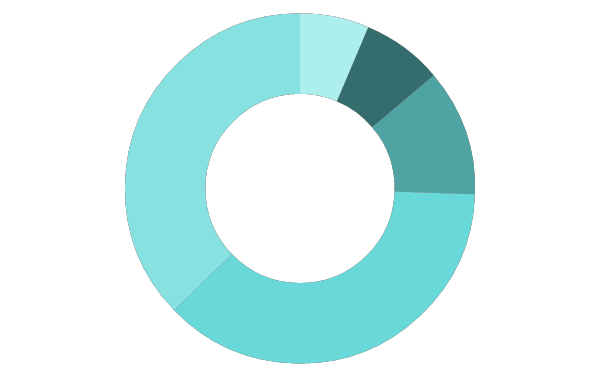 Federal government
6%
40%
Employers
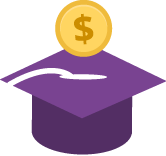 7%
Private scholarships
35%
State governments
11%
Colleges
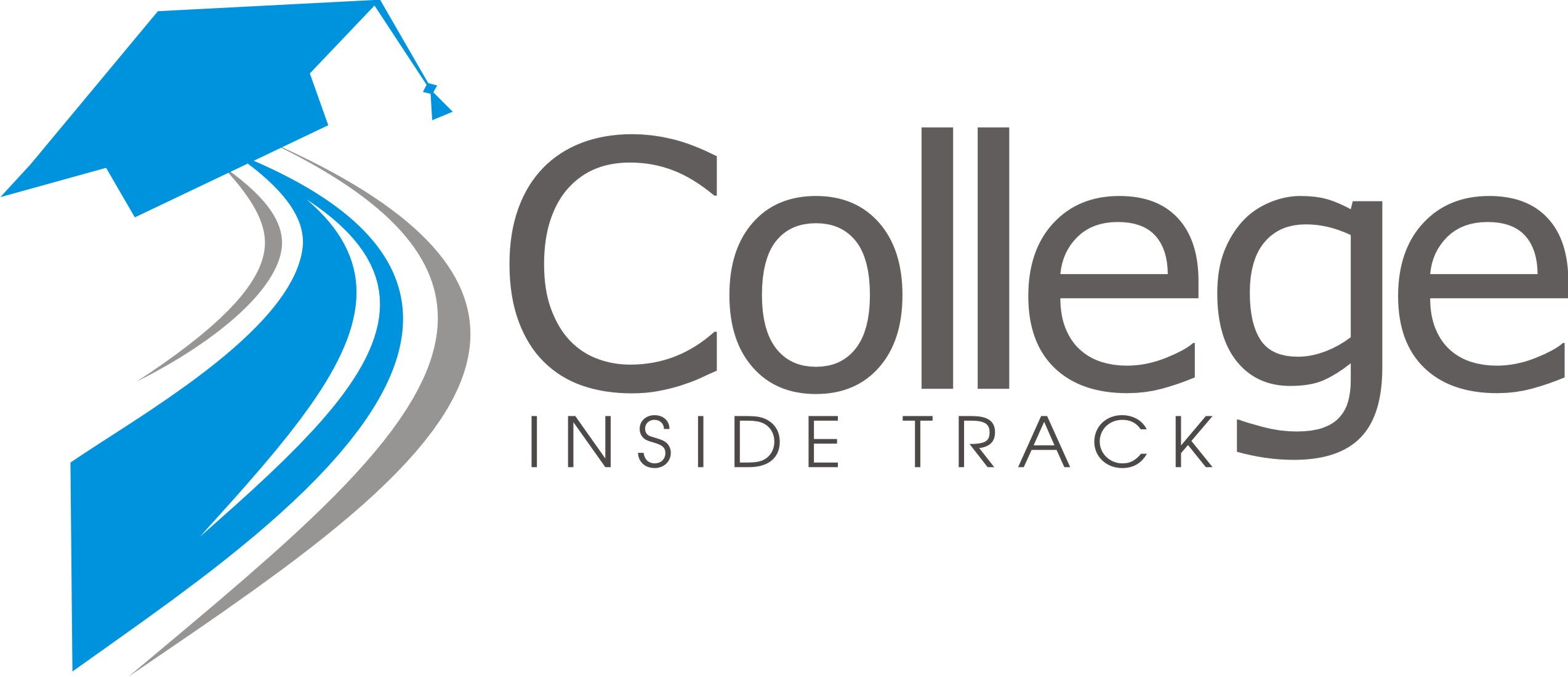 #1 mistake families make with merit aid?
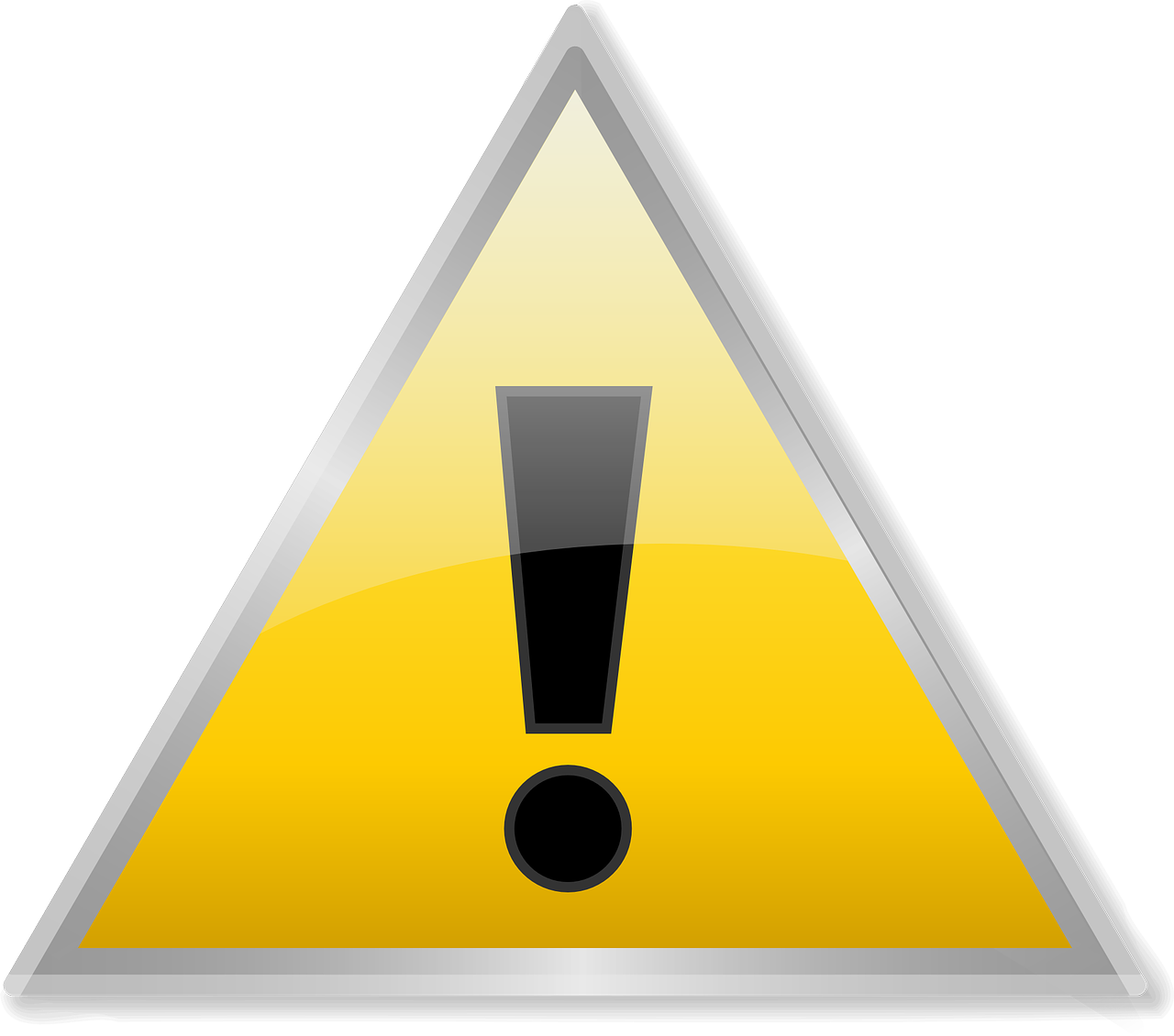 Not all colleges offer merit aid!
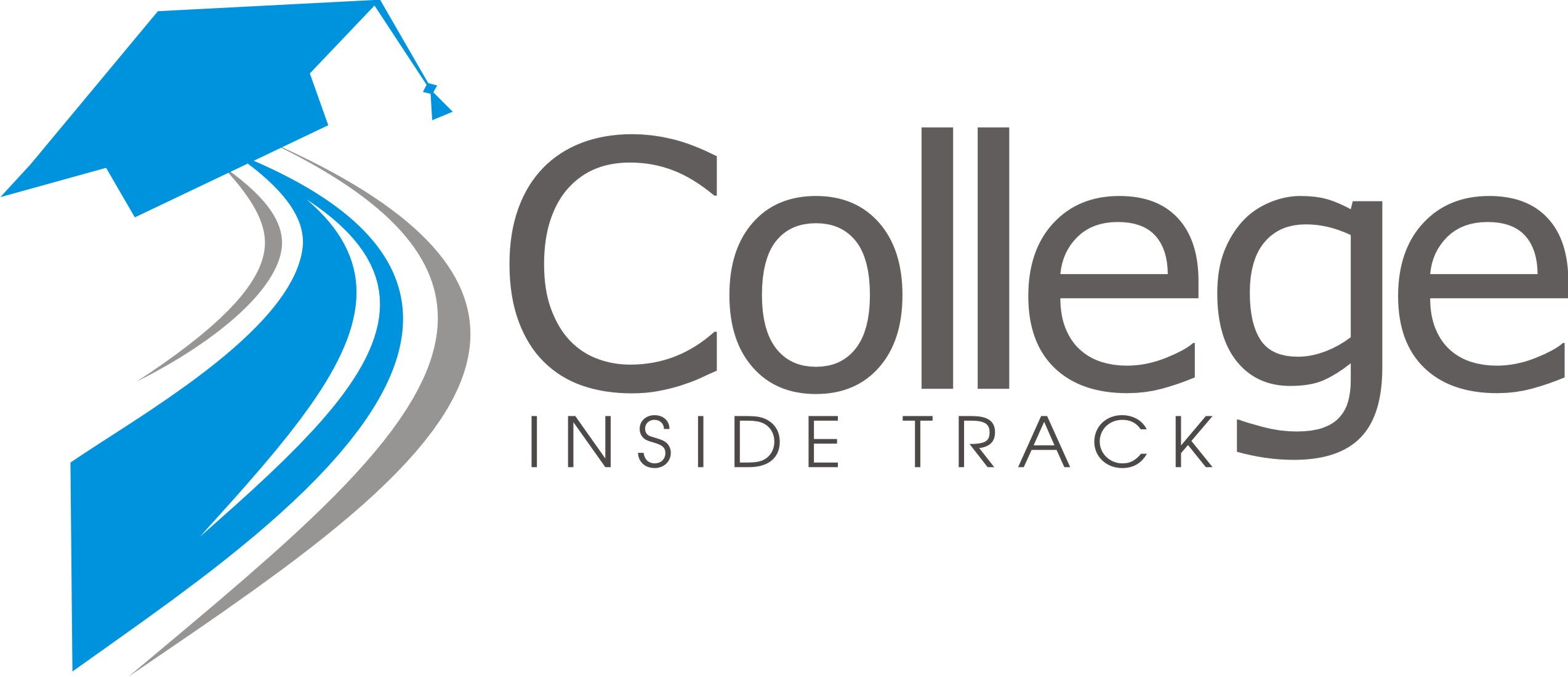 Look for schools …
Offer merit aid
Where student would bring something special
Grades and test scores in the top 25-33%
Extra-curricular talents
Gender or ethnicity
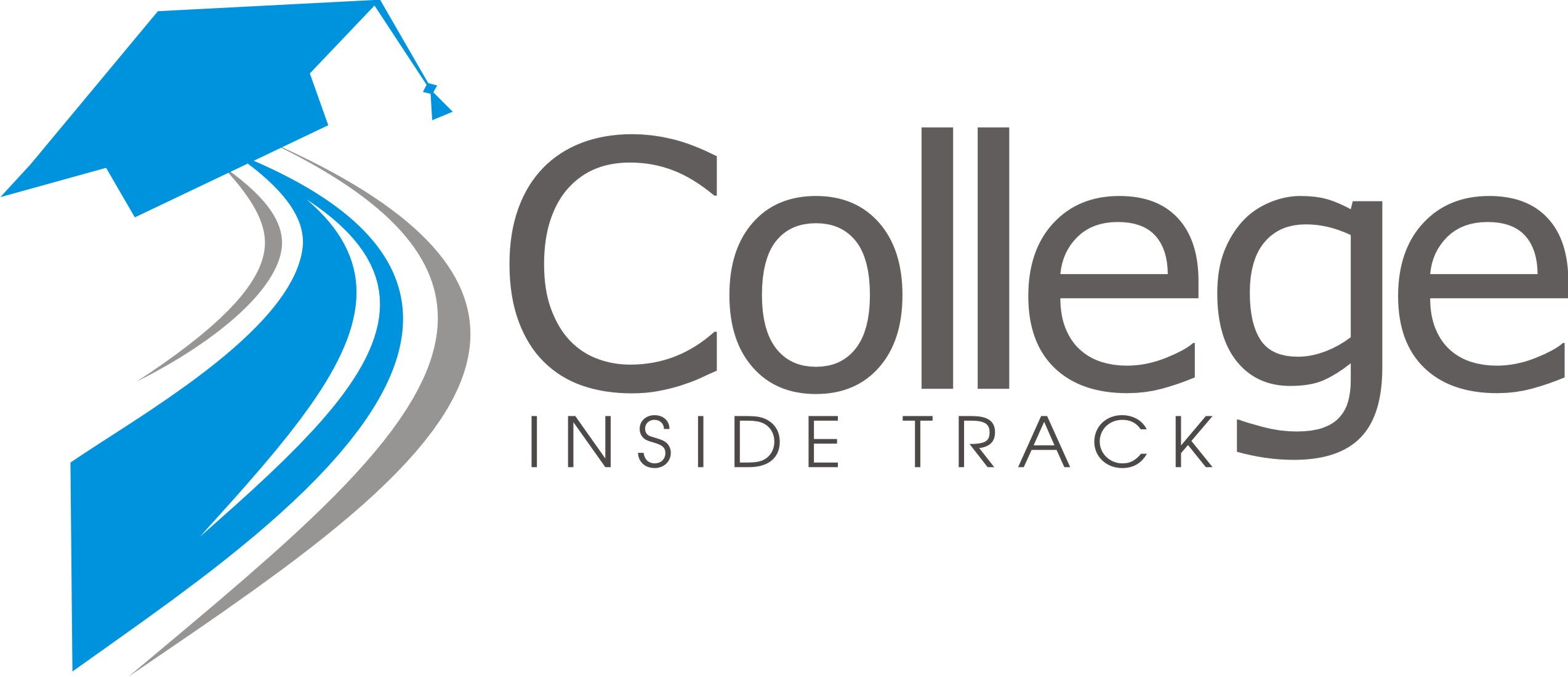 Tip #4
Consider colleges in other states

50% of students attend college within 100 mi of home
MN colleges have all the Minnesotans they want- 72% stay in MN
Students have geographic “hook” by looking at colleges outside geographic area
Location can cost families $15,000 a year
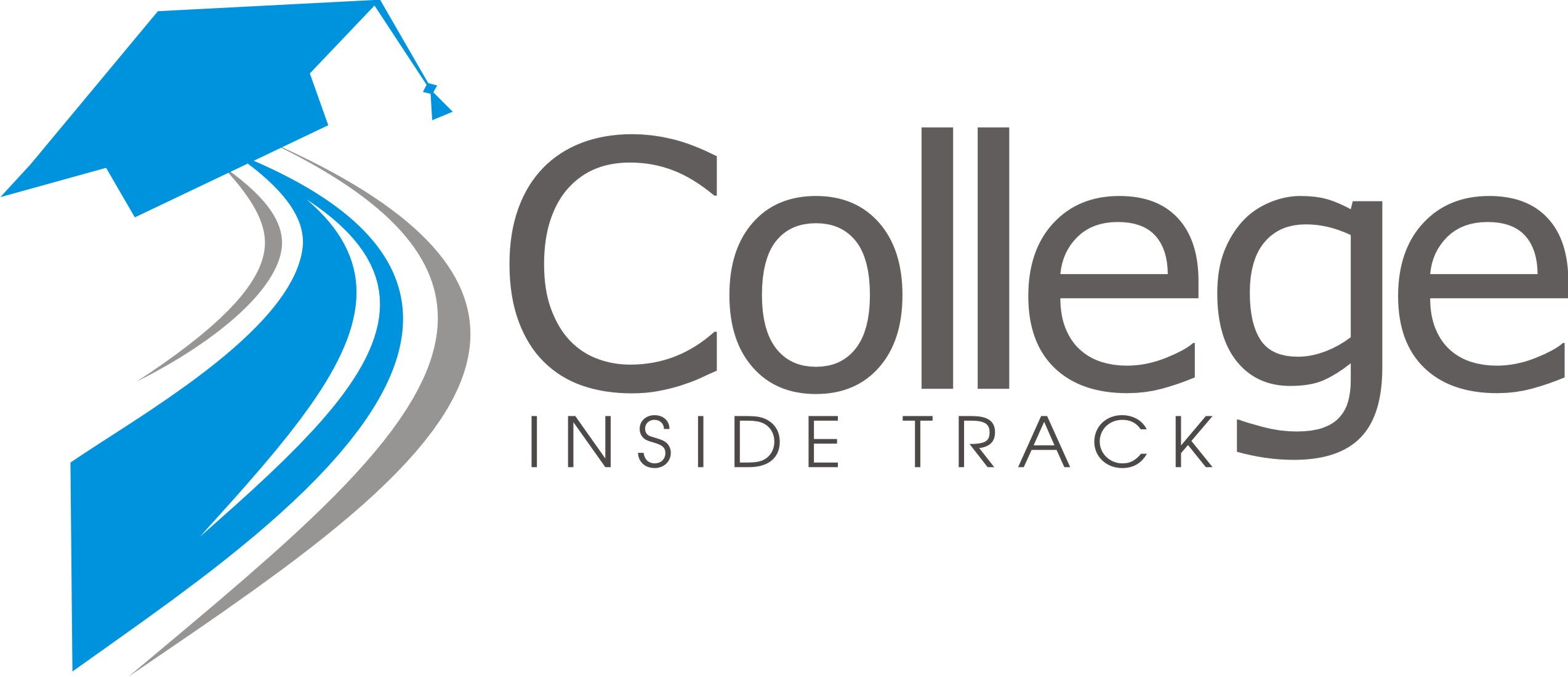 Tip #5
1 or 2 more points on the ACT or SAT can be worth $1,000’s

Goal is to be in top 25% of college’s scores
Investment in test prep may be worth it
Test optional - If student does poorly on standardized tests consider 800+ colleges that do not require them (www.fairtest.org)
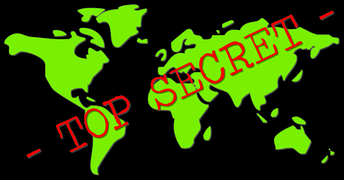 Anatomy of 1 College’s Merit Aid
Demonstrated Interest- $3,000 (Don’t be “stealth” candidate) 
Lives out of state-$2,000-$15,000
“A” in class-$62 for every “A” on transcript
Rigorous class-$400 for every AP, IB, etc.
Excellent letter of recommendation-$1,800
Increase ACT score-$425 for every point above avg.
FAFSA-$1,800 for completing
CSS/Profile-$2,500 for completing
Essay-$1,100-8,500 for excellent essay
Major- deduct $1.89 for every student admitted w/ same major (good news for philosophy majors!)
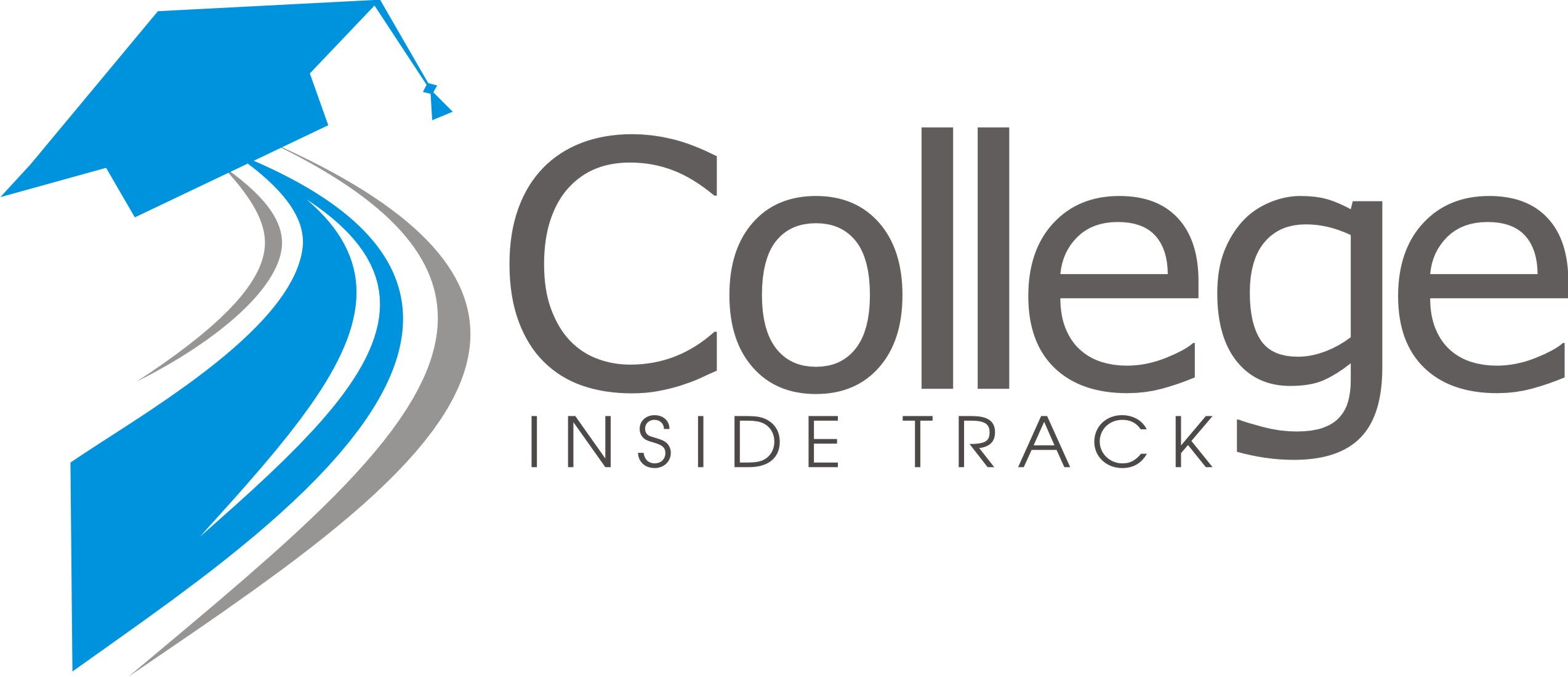 Tip #6
Negotiate the financial aid award

Called an “appeal,” dirty little secret colleges don’t want you to know about
Need a reason like a better offer from another college, family circumstance change, etc.
Last year our appeals saved our clients an average of $7,883 per year ($31,532 over the 4 years)
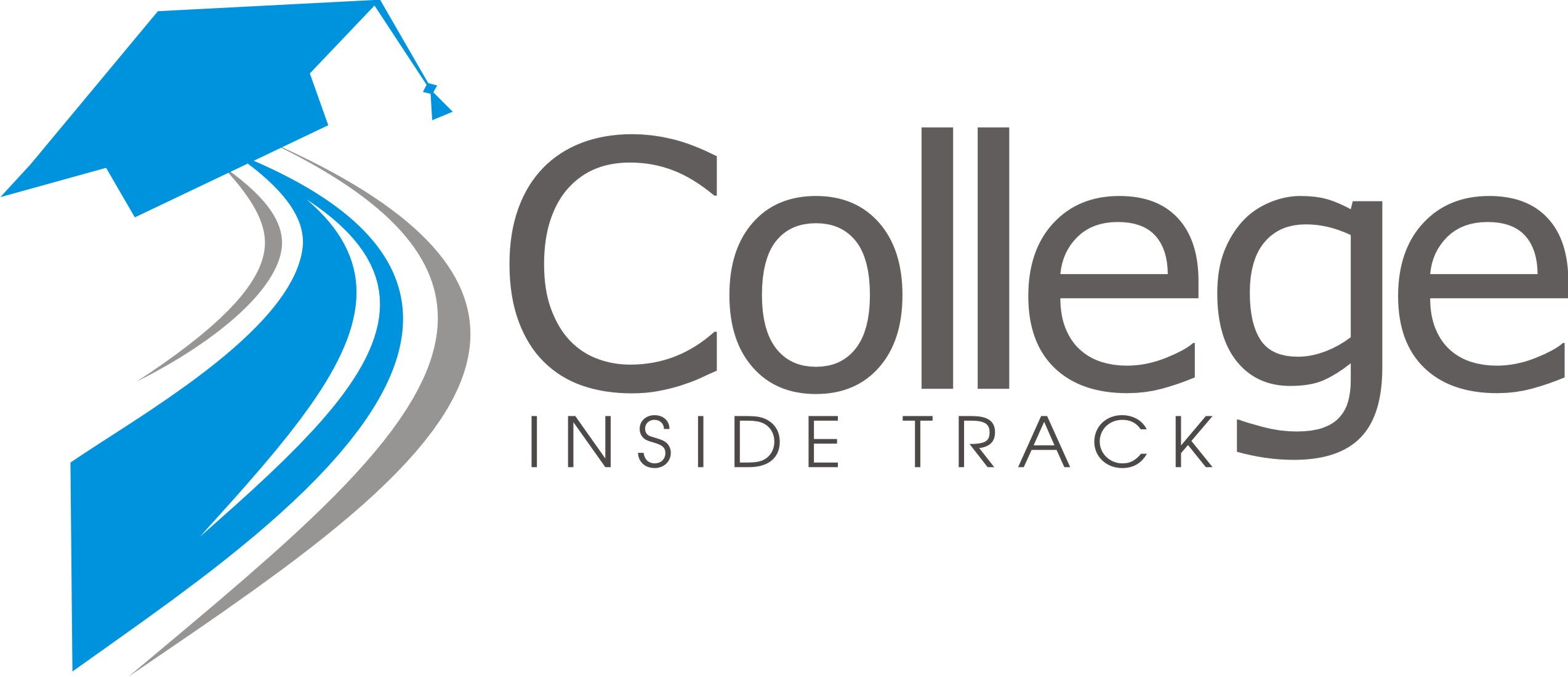 Tip #7
Start the spring of 10th grade

FAFSA change – will use financial data from 2 years prior starting with class of 2017
Research and then target schools based on predicted aid
Give yourself enough time to retake ACT if needed
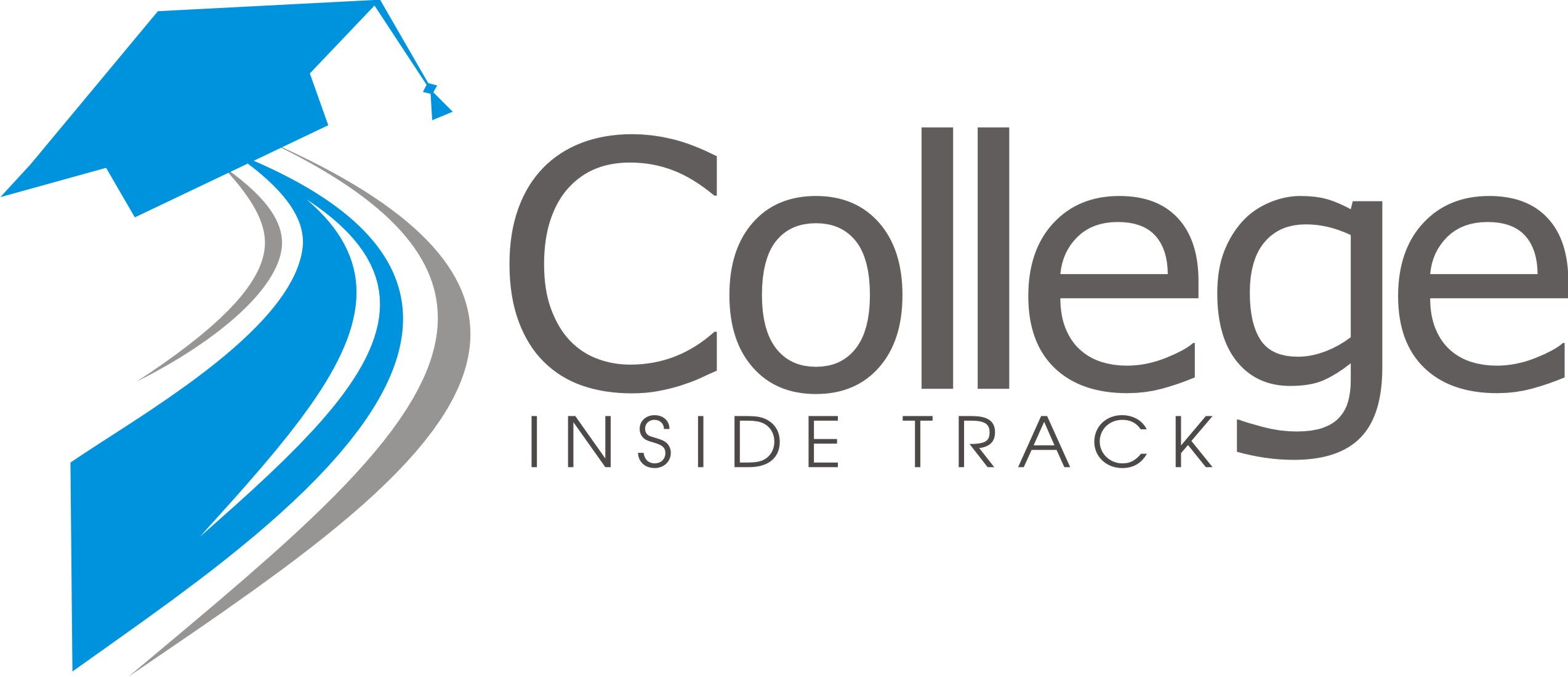 What We Do

Just like you hire a realtor for the major purchase of a home, you hire us for the major purchase of college
You can do it on your own, but you will often cost yourself money
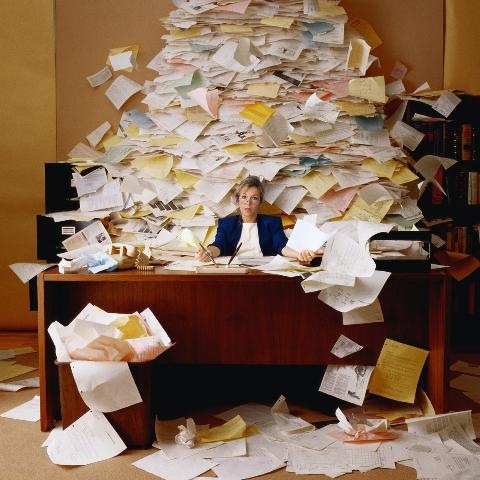 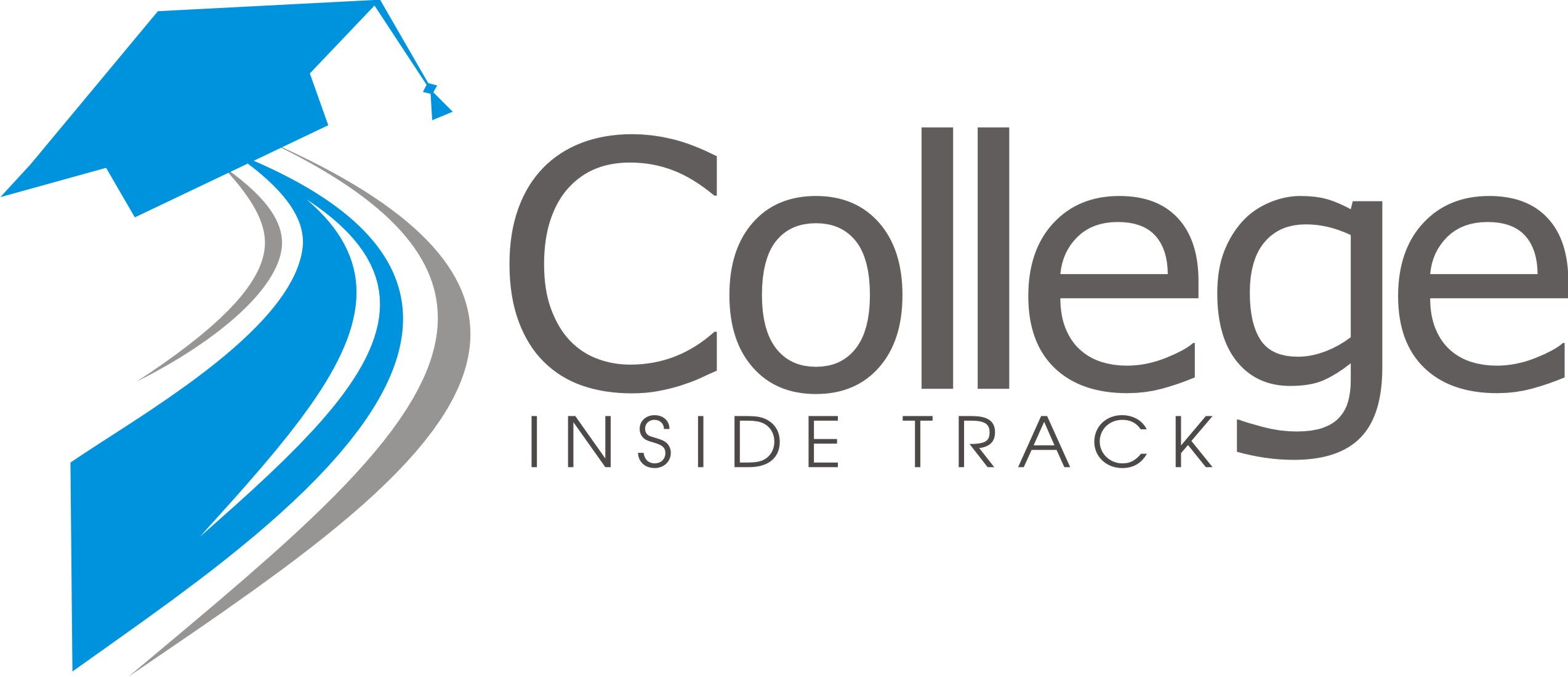 We help navigate the complicated process and find the right fit
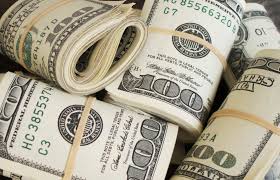 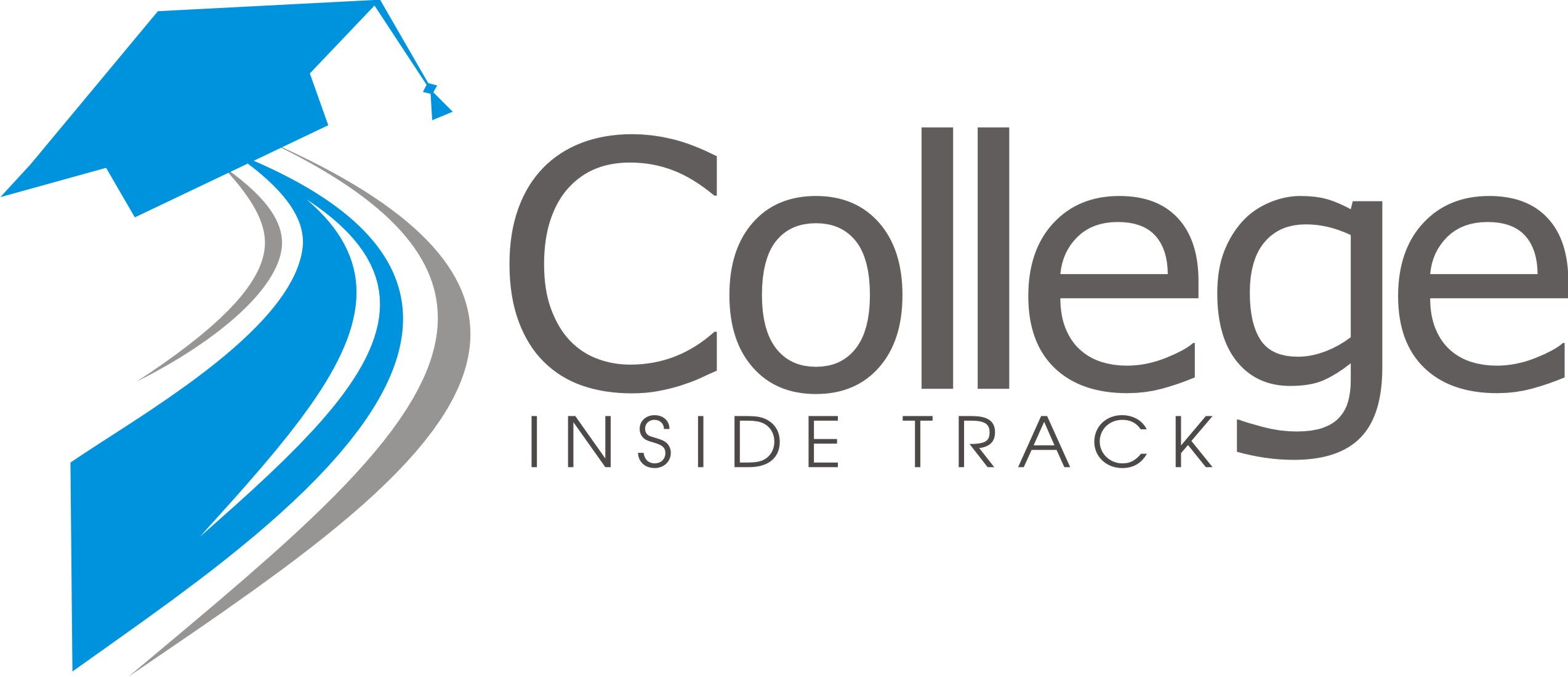 We help families save lots of money
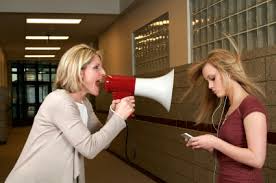 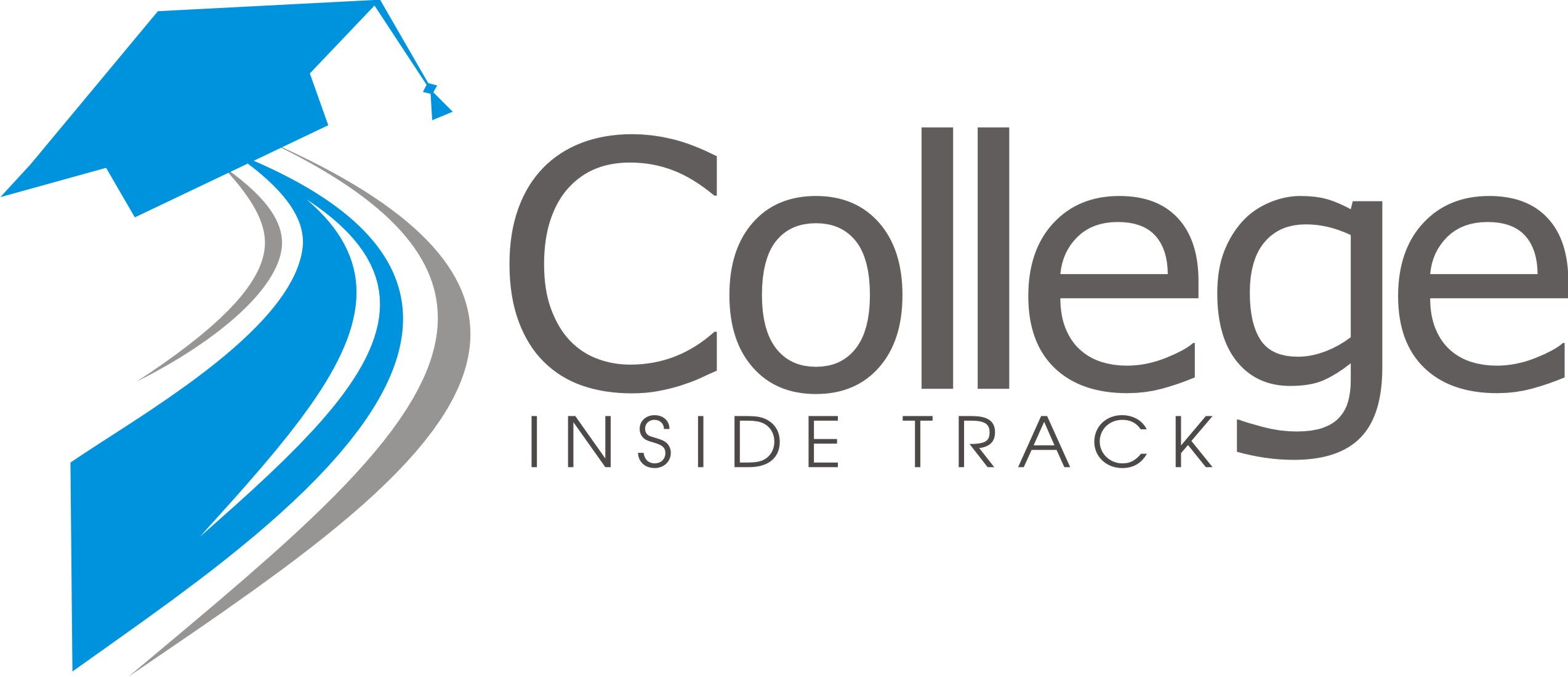 We are a neutral third-party 
that students listen to
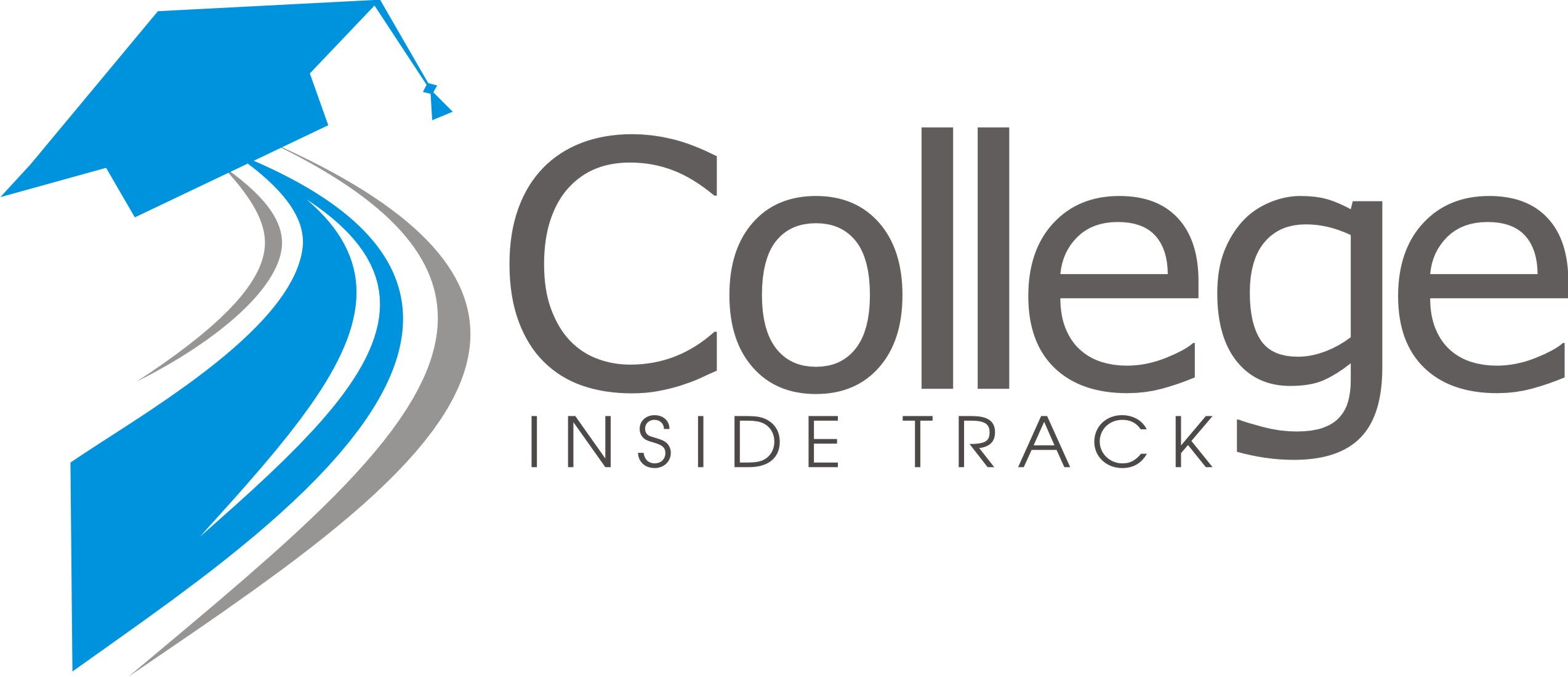 Services


Comprehensive package is $3895 that can be paid over time

We'll pay for ourselves by helping you find free money at least equal to our fee, or we'll refund the difference.
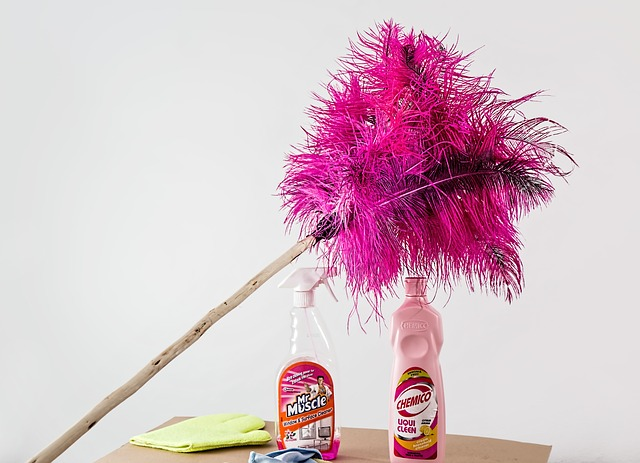 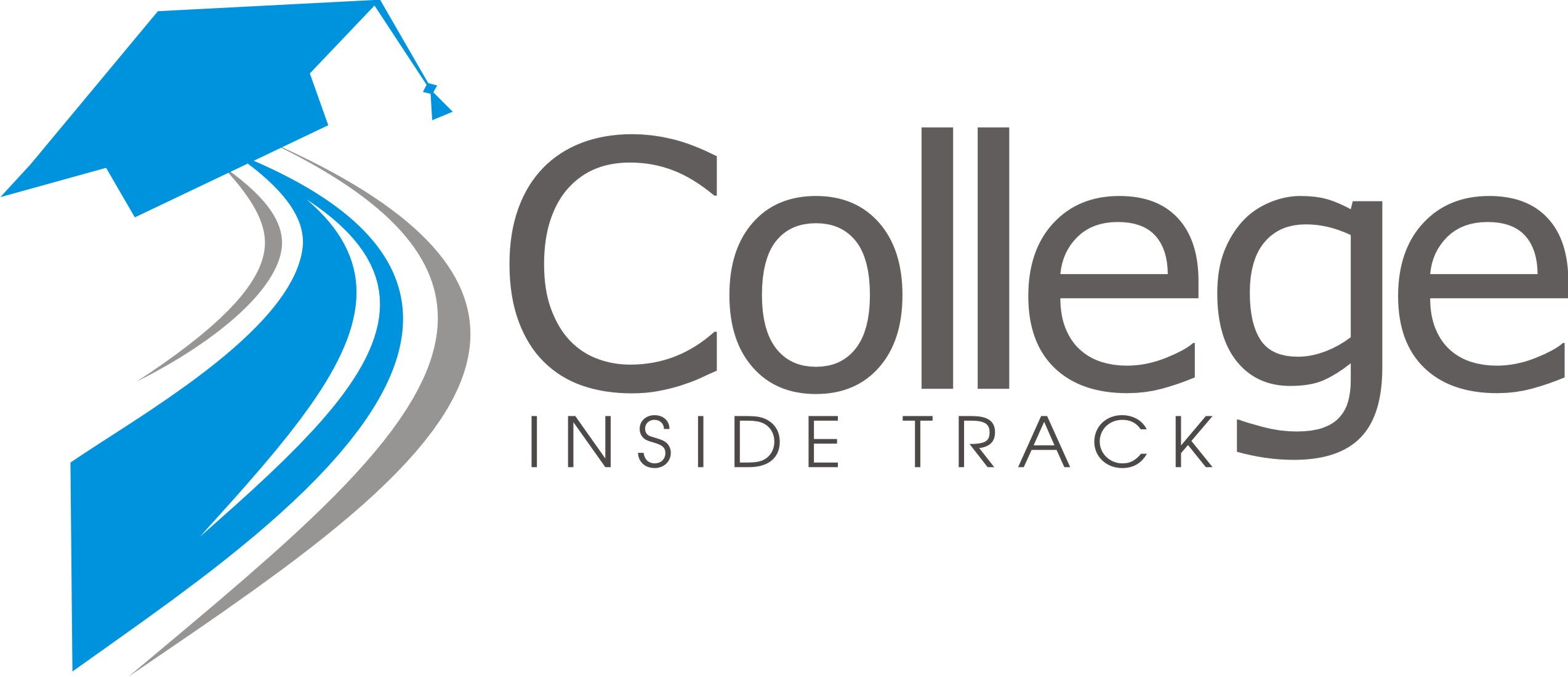 For presentation slides, text your email to 651-269-2602 or email chris@collegeinsidetrack.com. 
We do free customer appreciation or new client education events for financial advisors
Referrals are appreciated and we will provide 1 hour of free college consulting
Contact me anytime with questions!
Questions?
Chris Wills
CollegeInsideTrack.com
651-269-2602 (cell)
chris@collegeinsidetrack.com
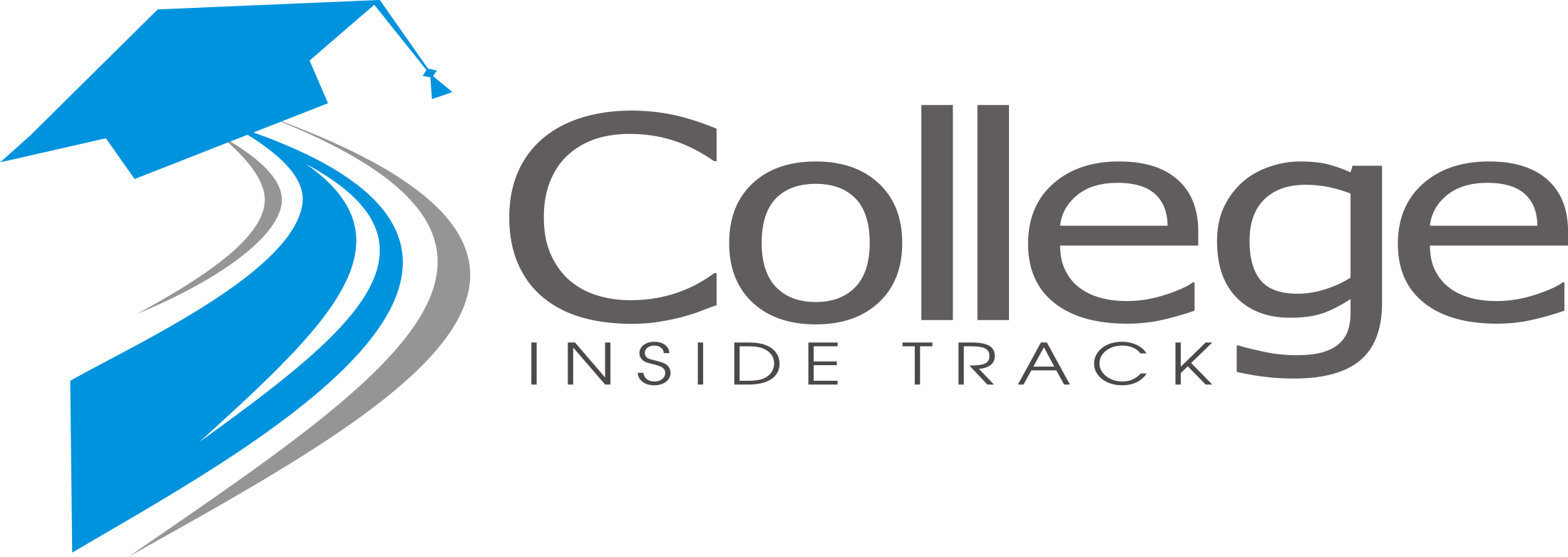